RETAC
Jeff Eliason
April 22, 2021
© 2021 CHS Inc. Public
1
US CORN SUPPLY & DEMAND
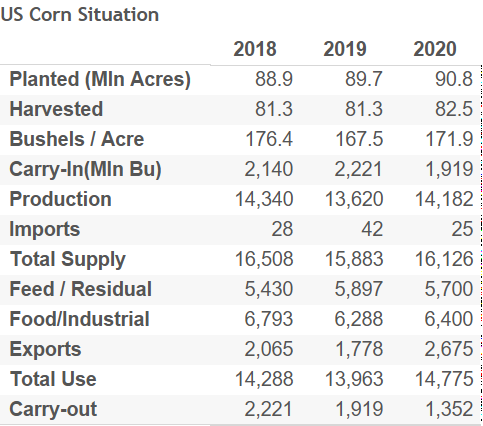 © 2021 CHS Inc. Public
2
[Speaker Notes: Exports are projected to be highest on record]
US CORN STOCKS TO USE
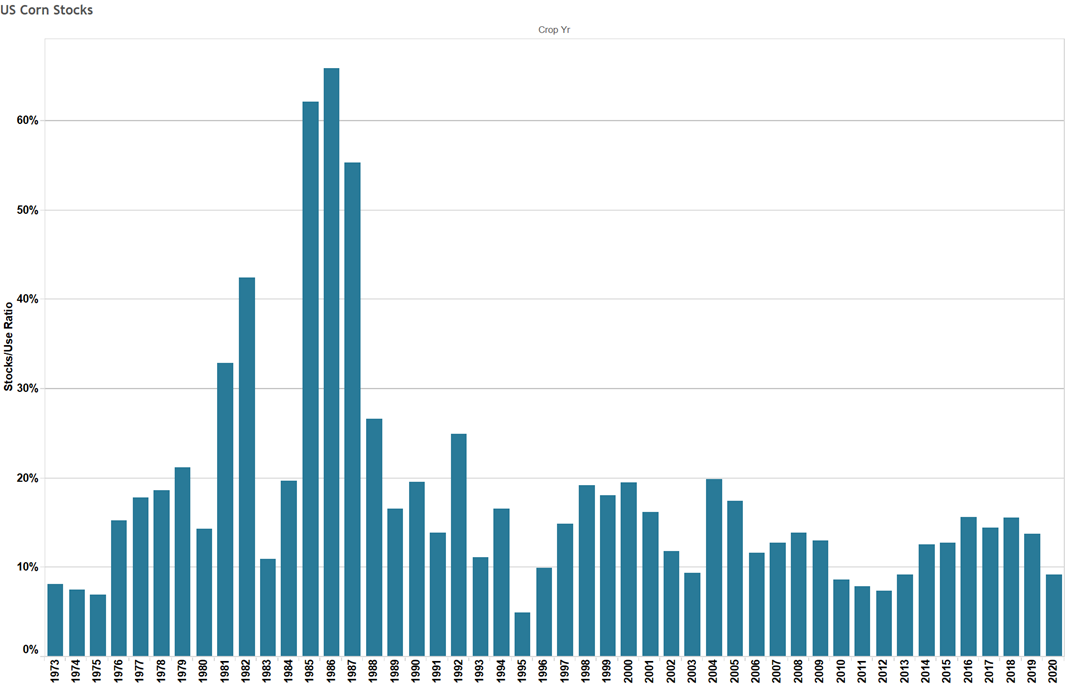 © 2021 CHS Inc. Public
3
[Speaker Notes: Ending Stocks lowest since 2012]
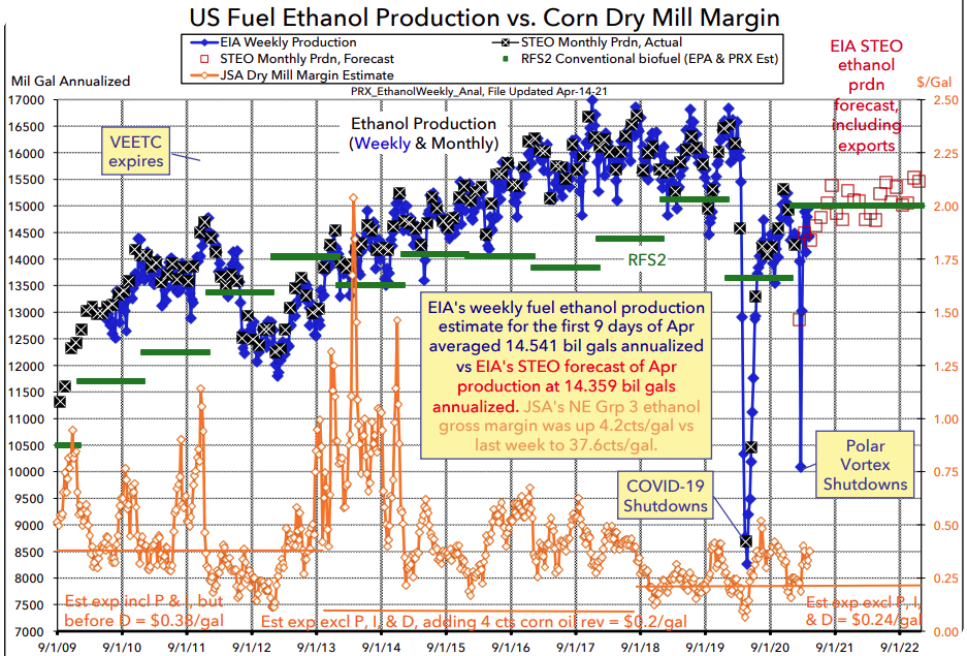 Source: PRX
© 2021 CHS Inc. Public
4
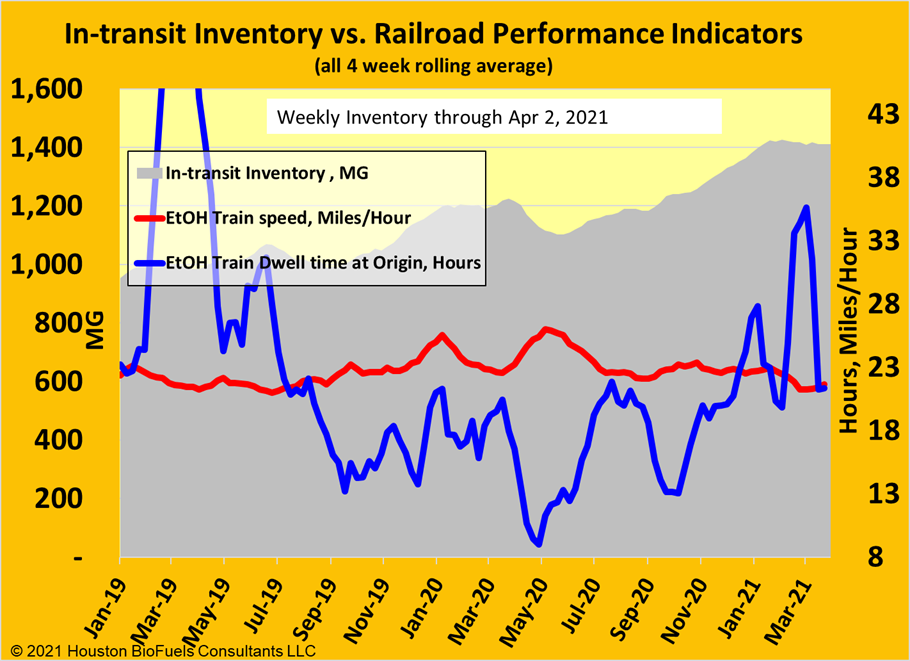 © 2021 CHS Inc. Public
5
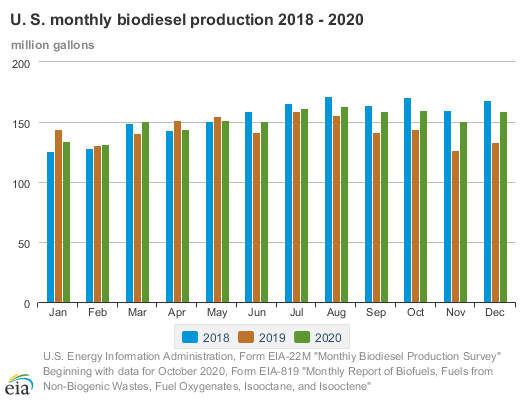 © 2021 CHS Inc. Public
6
[Speaker Notes: Biodiesel still below pre-Covid levels]
RENEWABLE DIESEL
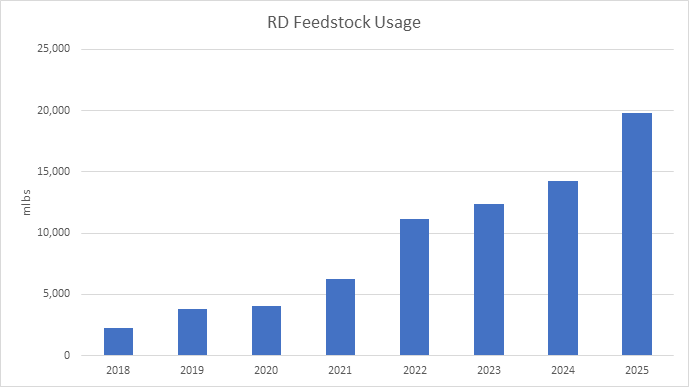 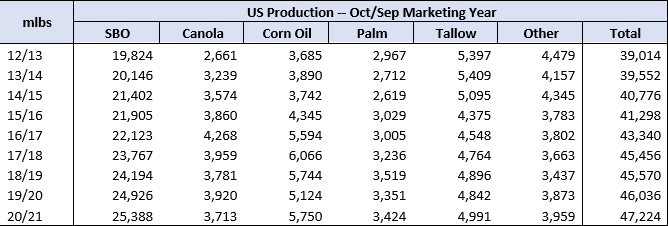 © 2021 CHS Inc. Public
7
SUMMARY OF BIOFUELS
Ethanol production still below pre pandemic levels by about 10%
For calendar 2020, exports totaled 1,438 MG, 6.4% less than 2019. In 2019, exports totaled 1,536 MG, 11% less than in 2018 
Ethanol Margins – rising corn prices overshadowing increase in ethanol sales price
Bio and Renewable Diesel margins – As RD increases in production Non Integrated Bio Diesel plants will have difficulty staying afloat
Rail lease fleets- increasing steel prices impacting leases, about 1/3 of fleet still needs to be changed out, the preferential treatment of DOT 117J cars is slowing down the change over
Rail service experiencing challenges on both power and crew availability – would like to see staffing continue to increase as we continue to utilize rail for distribution
© 2021 CHS Inc. Public
8